Choyshablar
Choyshablar bantofka ko’rinishda
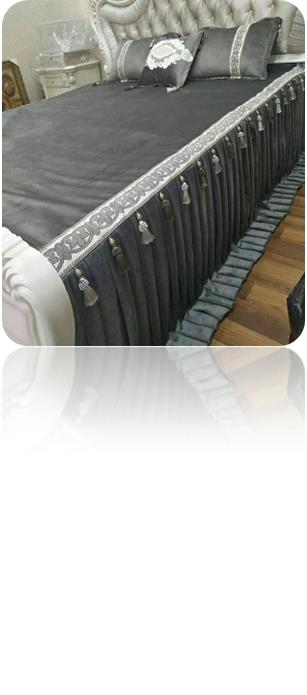 Choyshablar chimga taxlanishi
Choyshablar erkin taxlamda krujivalar ko’rinishida
Choyshablar usti qismidagi bezaklar